Erik Boers (geen architect of stedebouwkundige)
Erik boers
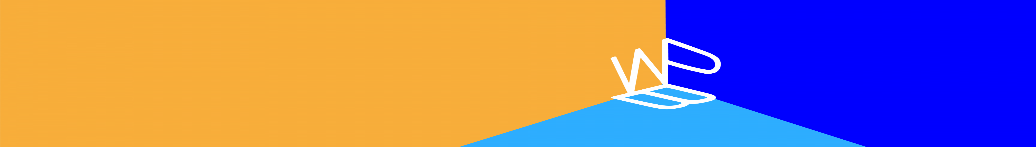 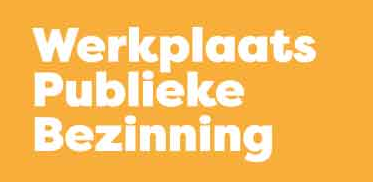 ers
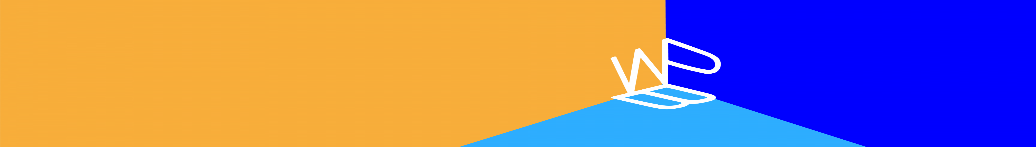 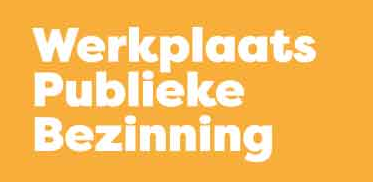 Nicolaas Beetsstraat 11 (boven 9, onder 11a)
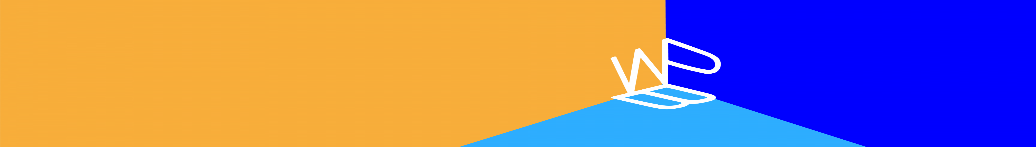 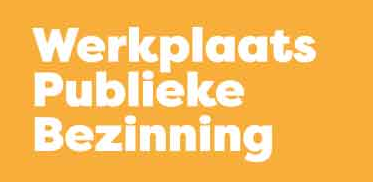 Wonen en werken
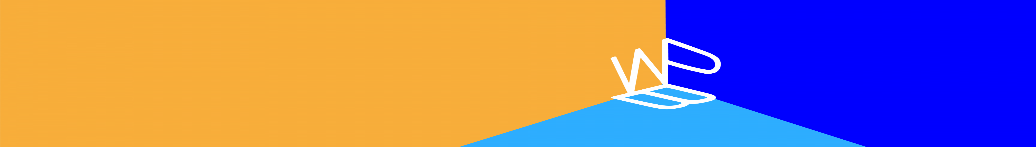 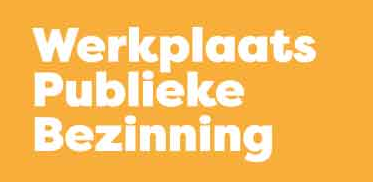 Middelbare School; Studie Wijsbegeerte; Filosofie van management en organisatie
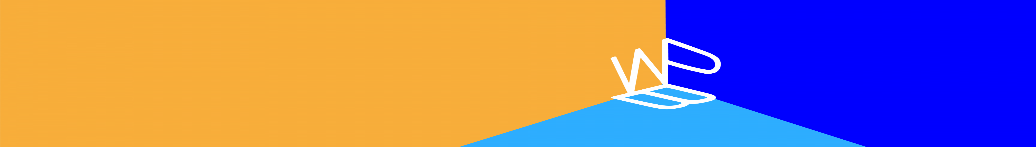 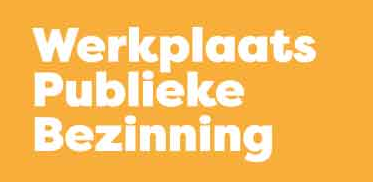 Richard Sennett: socioloog, cultuurfilosoof,VN adviseur stedelijke planning
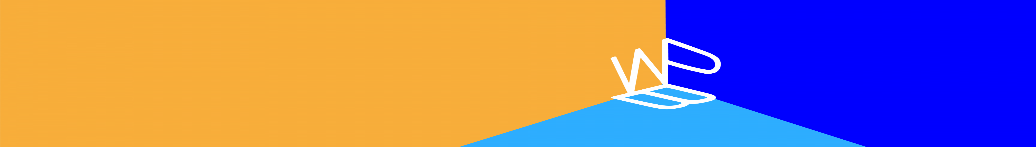 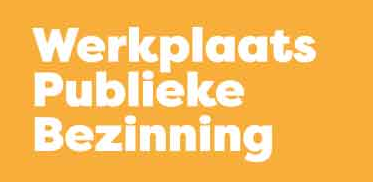 Serie ‘Homo Faber’
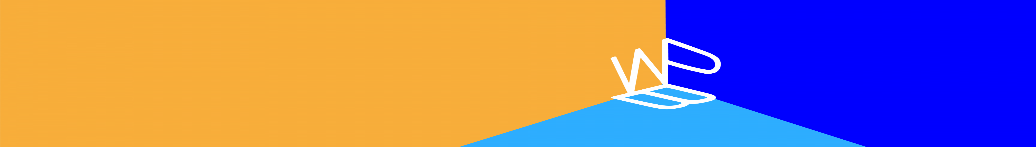 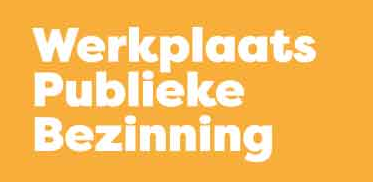 Googleplex
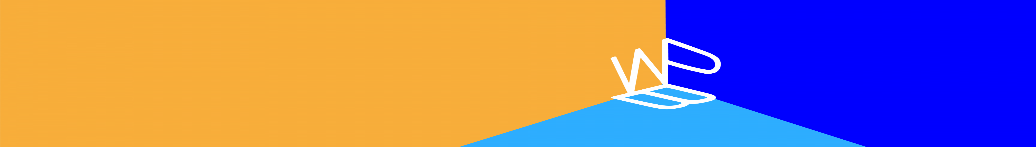 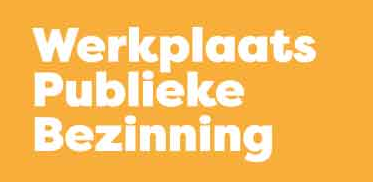 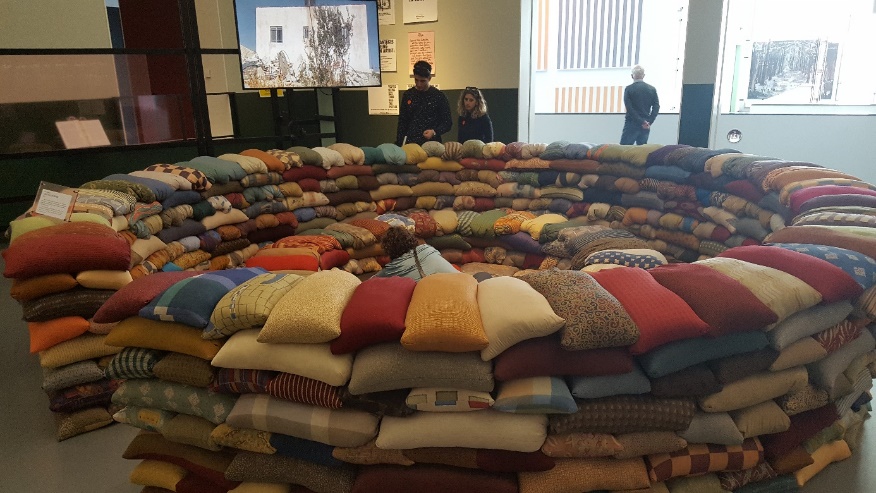 Civilian Defense (Dan Peterman, 2007)
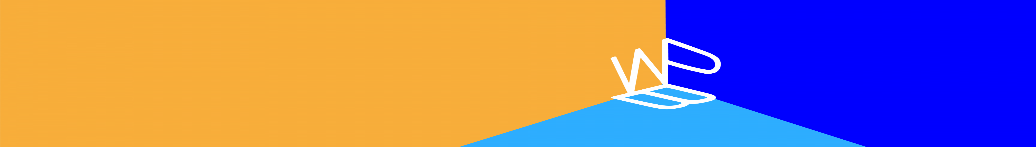 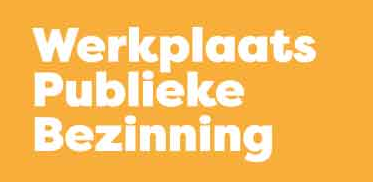 Ethics for the city:hoe kan de ‘ville’ (fysieke stad) bijdragen aan een goede ‘cité’ (stadsleven)?
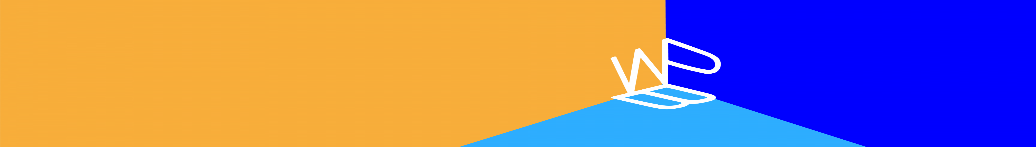 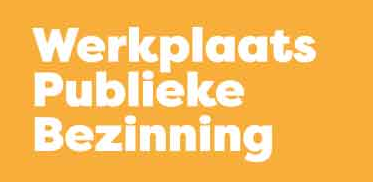 Begonnen als leerling ….
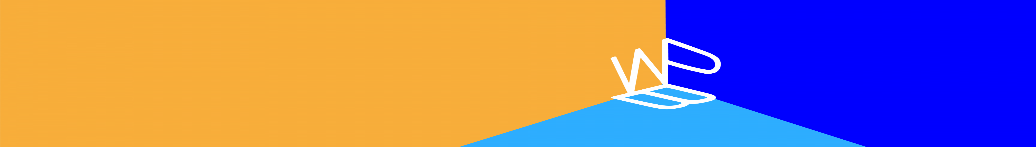 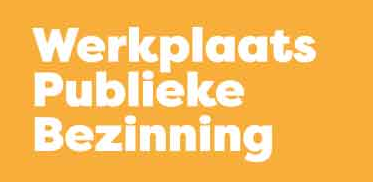 Gesloten versus Open
Pudong, Shanghai & Nerhu Place, Delhi
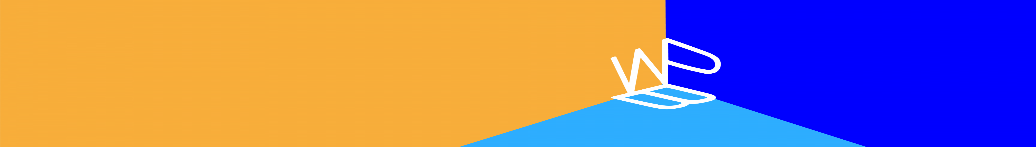 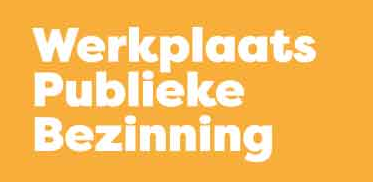 Gesloten: Pudong, Shanghai
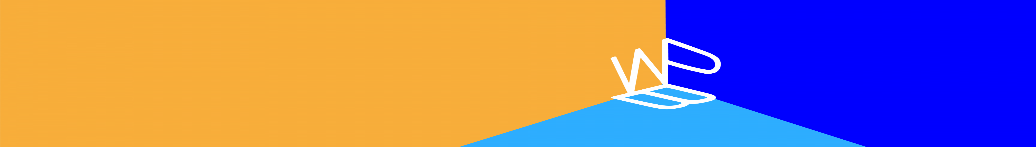 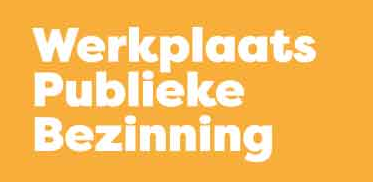 Open: Nehru Place, Delhi
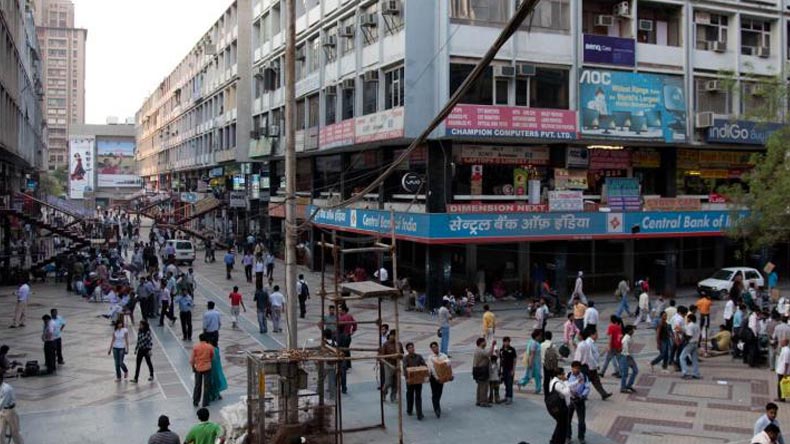 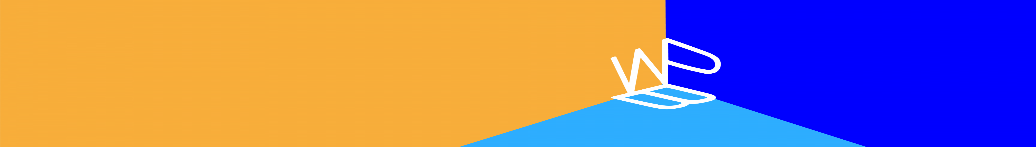 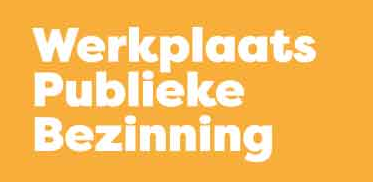 Building and dwelling: ‘klapstoelmomentje’
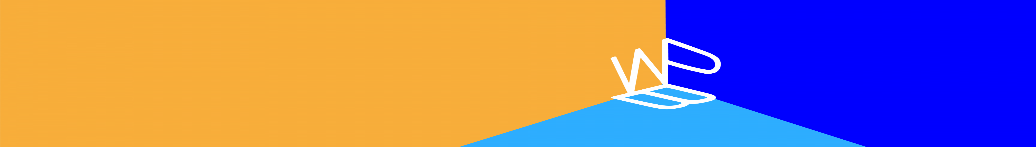 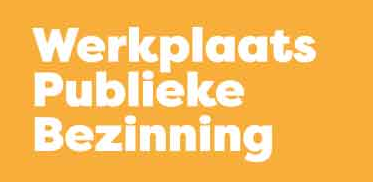 Immanuel Kant (Verlichting)
Wat betekent het om in een stad te wonen?

“Stadtluft macht frei nach Jahr und Tag” (11e eeuw)

‘Die ungesellige Geselligkeit des Menschen’ (unsocial sociability)

De mens zoek graag gezelschap, maar ervaart de medemens ook als hindernis. 

Ontmoeting en verborgenheid
Slotzin: “Richness of meaning rather than clarity of meaning” (Robert Venturi, 1925 -2018)
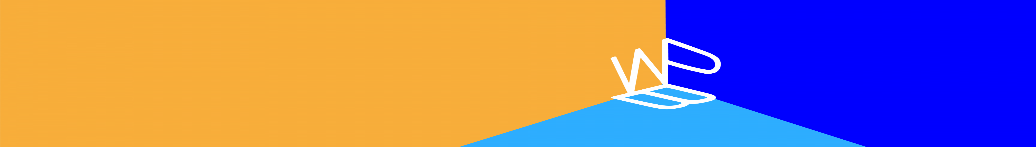 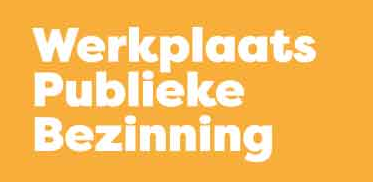 Vijf richtlijnen:

Synchroniciteit
Heldere bakens
Porositeit
Onaf
Collage
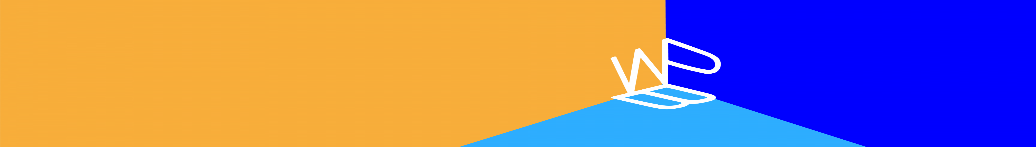 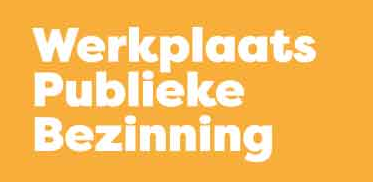 Synchroniciteit: tegelijkertijd gebeurt er van alles op het plein, de straat (bazaar versus stadion, Kleine Berg/Kruisstraat  versus Demer)
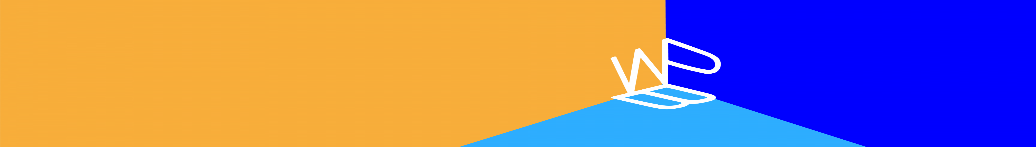 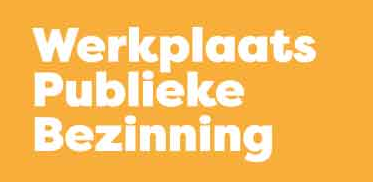 Bakens: duidelijke, monumentale  oriëntatiepunten
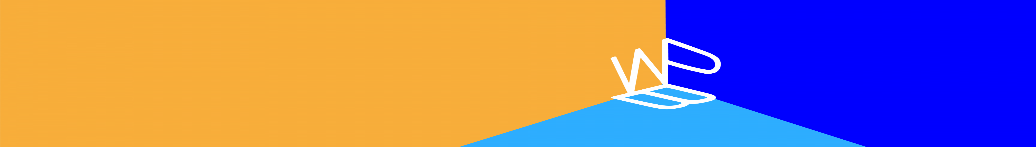 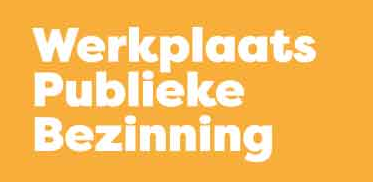 Poreus: geen waterdichte scheidingen, gladde wanden, maar een doorlatend membraam
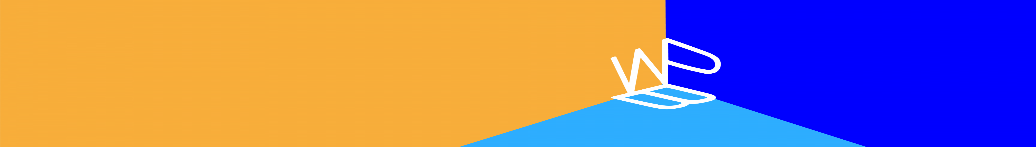 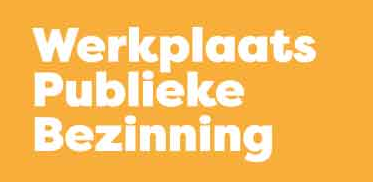 Onaf: mensen bepalen zelf de uiteindelijke vorm en functie
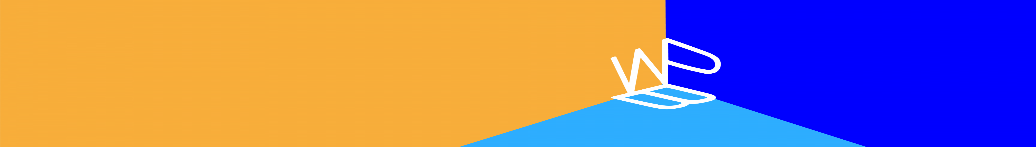 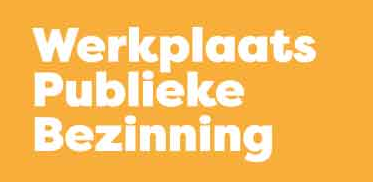 Collages: elke wijk, elk blok vult functies op eigen manier (5 dorpen)
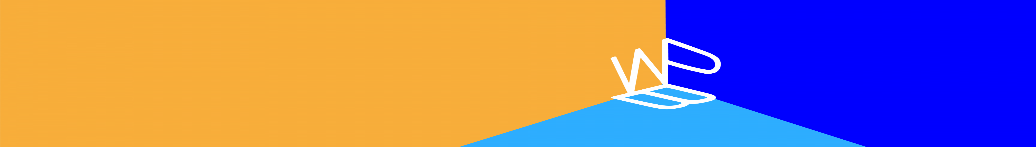 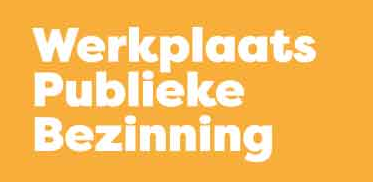 Eindhoven
De ethiek van de spoorzone:
Welk (stads)leven tekent zich af?
Tekenen wij daarvoor?
Hoe kleuren wij het in?
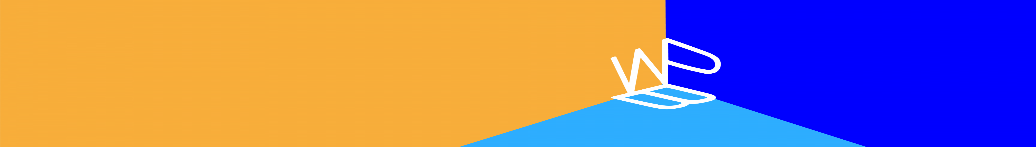 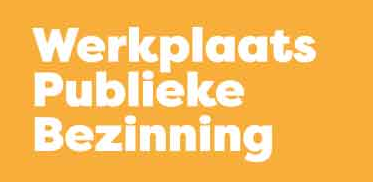